Vogue Photobooth LED Enclosure rental Rancho Santa Margarita
https://sites.google.com/view/orangecountyspincamvideobooth/home
[Speaker Notes: https://drive.google.com/file/d/13b3bJ8dW08AvE42uuj57kgAehlns2gOA/view?usp=sharing
https://drive.google.com/file/d/1n-8eh_jCrM1iaFC8ZMcLwk8HrQvJQL_1/view?usp=sharing
https://drive.google.com/file/d/1oFziIz4WbJ9uCn8lnOpcovbJl1Lq_7fU/view?usp=sharing
https://docs.google.com/document/d/1bcleccW65c-kl75KIx1HFAFnHRfEch-ju-qtaVdLTZQ/edit?usp=sharing
https://docs.google.com/document/d/1bcleccW65c-kl75KIx1HFAFnHRfEch-ju-qtaVdLTZQ/pub
https://docs.google.com/document/d/1bcleccW65c-kl75KIx1HFAFnHRfEch-ju-qtaVdLTZQ/view
https://docs.google.com/presentation/d/16GV_sKDW0NYi9UZFu3SNEPIzUrAhmeAeK0vZ11mRjLs/edit?usp=sharing
https://docs.google.com/presentation/d/16GV_sKDW0NYi9UZFu3SNEPIzUrAhmeAeK0vZ11mRjLs/pub?start=true&loop=true&delayms=3000
https://docs.google.com/presentation/d/16GV_sKDW0NYi9UZFu3SNEPIzUrAhmeAeK0vZ11mRjLs/view
https://docs.google.com/presentation/d/16GV_sKDW0NYi9UZFu3SNEPIzUrAhmeAeK0vZ11mRjLs/htmlpresent]
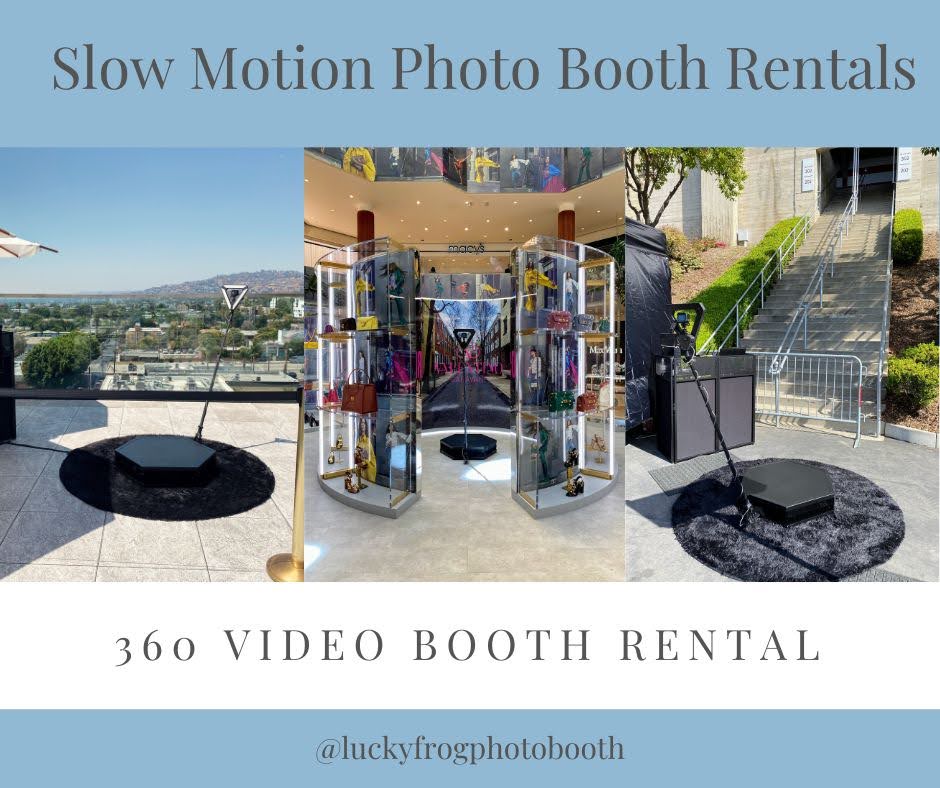 Vogue Photobooth LED Enclosure rental Rancho Santa Margarita